Et si vous ne pouvez pas être présent…
Vous avez 4 façons de déposer votre index
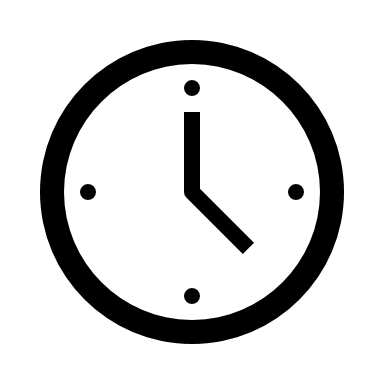 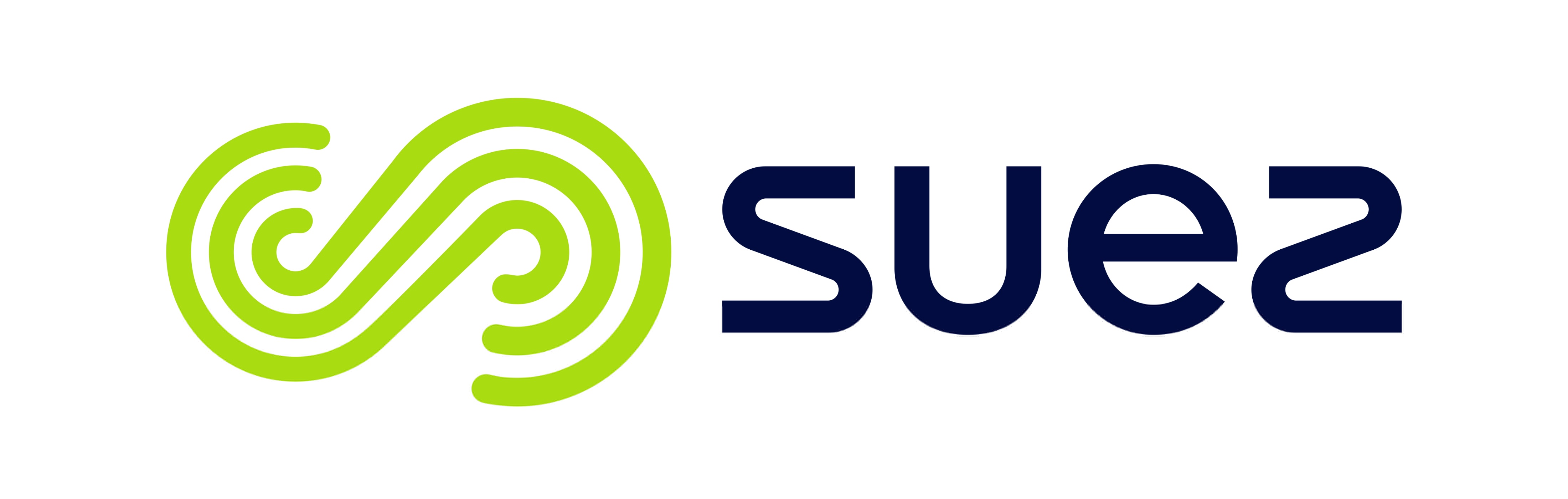 NOUVEAUTÉ : 
Pour déposer l’index et une photo du compteur par internet, rendez-vous sur le site : www.toutsurmoneau.fr
Dans la rubrique: « Relève de compteur »
 
Notez le relevé d’index de votre 
compteur d’eau sur l’avis de 
passage déposé par le releveur 
dans votre boîte aux lettres
(comme ci-contre) :

           Par téléphone :
 





           Par courrier à  l’adresse :
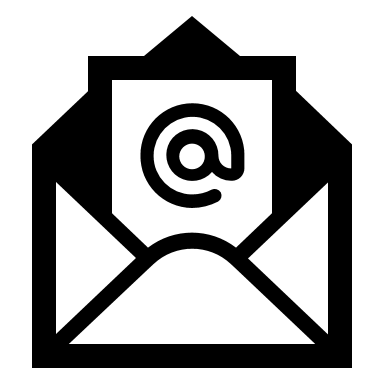 Votre compteur d’eau bientôt relevé !
L’ensemble des compteurs d’eau de votre commune sera relevé :
à compter du : 05/01/2023
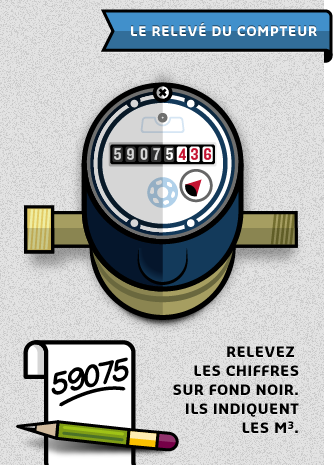 Afin de faciliter le passage du releveur, merci :
De rendre accessible votre compteur
D’éloigner vos animaux
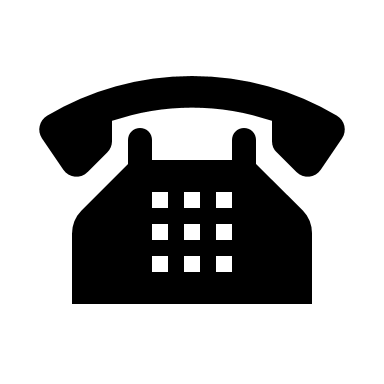 Les équipes SUEZ y compris les releveurs portent un vêtement 
avec le sigle de la Société et ils sont munis d’une carte 
professionnelle SUEZ EAU France. 
Elle vous sera présentée sur simple demande.
service client 
du lundi au vendredi 
de 8h à 19h 
le samedi de 8h à 13h
0977 408 408
Dans cette période de crise sanitaire inédite, la protection de nos clients 
et de nos collaborateurs est notre priorité. Respectons ensemble les gestes barrière.
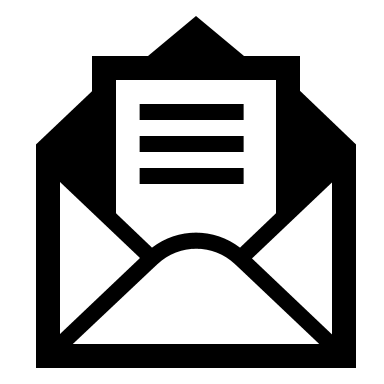 MERCI, 
pour votre disponibilité et votre compréhension.
SUEZ Eau France
Service client
TSA 50001 – 36400 LA CHATRE